Apkopojums no ministriju sniegtās informācijas par sadarbības praksi ar nevalstisko organizāciju (NVO) sektoru
26.08.2020
Informācijas sniedzēji
Finanšu ministrija 2020.gada 8.jūlijā izsūtīja informācijas pieprasījumu par labo sadarbības praksi ar NVO resora/nozares budžeta plānošanā un finansēšanas prioritāšu noteikšanā 14 respondentiem.

Atbildes tika saņemtas no 11 ministrijām.
Apkopojumā izmantota informācija, ko sniedza:
Finanšu ministrija
Aizsardzības ministrija
Ekonomikas ministrija
Iekšlietu ministrija
Izglītības un zinātnes ministrija
Kultūras ministrija
Satiksmes ministrija
Tieslietu ministrija
Vides aizsardzības un reģionālās attīstības ministrija
Veselības ministrija
Zemkopības ministrija
2
Komunikācijas organizatoriskās formas starp ministriju un NVO
Padomes, apakšpadomes un komitejas:

Nacionālās trīspusējās sadarbības padome (FM)
Budžeta un nodokļu politikas trīspusējās sadarbības apakšpadome (FM)
Tautsaimniecības padome (konsultatīva padome, EM)
Latvijas Būvniecības padome (konsultatīva padome, EM)
Tirgus uzraudzības padome (konsultatīva padome, EM)
Latvijas Nacionālā akreditācijas padome (konsultatīva padome, EM)
Nacionālā metroloģijas padome (konsultatīva padome, EM)
Nacionālā standartizācijas padome (konsultatīva padome, EM)
Uzraudzības komiteja (FM Fondi)
Eiropas Savienības struktūrfondu un Kohēzijas fonda apakškomitejas sēdes (FM)
Sabiedriskās drošības trīspusējās sadarbības apakšpadome (IeM)
Nozares ekspertu padomes (IZM)
Nacionālās trīspusējās sadarbības padome (IZM)
Profesionālās izglītības un nodarbinātības trīspusējās sadarbības apakšpadome (IZM)
Pieaugušo izglītības pārvaldības padome (IZM)
Nacionālā kultūras padome (KM)
Autoceļu padome (SM)
Ceļu satiksmes drošības padome (SM)
Konsultatīvas padomes (TM)
Vides konsultatīvā padome (VARAM)
Latvijas vides aizsardzības fonda konsultatīvā padome (VARAM)
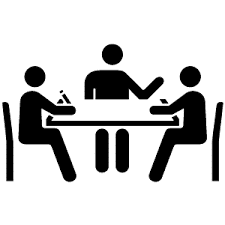 3
Komunikācijas organizatoriskās formas starp ministriju un NVO
Citi komunikācijas veidi:

Ad hoc sanāksmes un diskusijas
Konsultācijas
Dalība starptautiskos forumos
Individuālas tikšanās
Darba grupas
Konferences
Uzsaukumi
Starpinstitūciju sanāksmes
ES fondu uzraudzības komiteja
Prezentācijas
Tematiskās darba grupas 
Reģionālās konferences
4
Kopsavilkums
Katra ministrija ir izveidojusi savu risinājumu budžeta jautājumu risināšanai tiešā un regulārā kontaktā ar noteiktām sabiedrības grupām, saskaņojot ministriju iniciatīvas ar sabiedrību, kā arī sekmējot iniciatīvu praktisko realizāciju.
Šobrīd netiek izskatītas radikālas pārmaiņas sadarbības formā. Vienlaikus ministrijas norādījušas, ka ir atvērtas jaunu saziņas līdzekļu un sadarbības formu iekļaušanai darbā ar NVO sektoru, lai uzlabotu pilsoniskās līdzdalības iespējas. 
Padomes, konsultatīvas padomes un citas patstāvīgā ‘formāta’ sanāksmes ļauj piesaistīt tās nevalstiskās organizācijas, kuras ir gatavas konstruktīvam ilglaicīgam dialogam. Sadarbībā ar nevalstisko sektoru īpaši svarīgi ir, lai dialogs ar NVO partneri nepārtrūktu un visā tā norises periodā būtu konstruktīvs. Dalība konsultatīvajās padomēs rada morālu pienākumu organizācijām, kas ir izrādījušas gatavību deleģēt pārstāvi darbam padomē, to paveikt ar vislabākajiem nodomiem.
Kopējais NVO vērtējums ir pozitīvs un ir atkarīgs no dažādiem faktoriem. Līdzīgi, kā NVO aktivitāte un sadarbības konstruktīvisms ir tieši atkarīgs no visas sabiedrības un organizāciju biedru pilsoniskās aktivitātes un pieredzes līmeņa, tā arī vērtējums par pastāvošajām sadarbības formām ir dalīts, ko viennozīmīgi ietekmē veiksmīgā un mazāk veiksmīgā pieredze dalībnieku savstarpējā sadarbībā. Ministrijas norādījušas, ka lai arī dažreiz NVO ir diezgan kritiski un neapmierināti, ka viņu priekšlikumi ne vienmēr tiek pilnībā ņemti vērā, tomēr šī sadarbība dod viņiem iespēju iegūt aktuālāko un plašāku informāciju un analīzi par nozari kopumā, kā arī piedalīties politikas veidošanas procesā un dot priekšlikumus labāku lēmumu pieņemšanai.
5
Paldies par uzmanību!
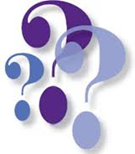 Finanšu ministrija
Smilšu iela 1, Rīga, LV-1919, Latvija
Telefons: +371 67 095 405
Fakss: +371 67 095 503
E-pasts: info@fm.gov.lv
Mājaslapa: www.fm.gov.lv